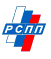 РОССИЙСКИЙ СОЮЗ ПРОМЫШЛЕННИКОВ И ПРЕДПРИНИМАТЕЛЕЙ
Развитие законодательства о промышленной безопасности:взгляд бизнеса
Сопредседатель 
комитета РСПП по экологической, промышленной и технологической безопасности
Козицын Андрей Анатольевич
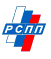 Развитие законодательства о промышленной безопасности:
взгляд бизнеса
Федеральный закон №116-ФЗ «О промышленной безопасности опасных производственных объектов:- прямые затраты (стоимость выполнения формальных требований закона) – 200 млрд.руб. в год;- косвенные затраты (заработная плата работников, обеспечивающих выполнение формальных требований, финансовые потери, связанные со снижением темпов реализации инвестиционных проектов)
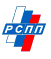 Развитие законодательства о промышленной безопасности:
взгляд бизнеса
Обязательное страхование гражданской ответственности владельцев опасных объектов за причинение вреда в результате аварии на опасном объекте
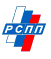 Развитие законодательства о промышленной безопасности:
взгляд бизнеса
Реальный уровень
безопасности промышленных предприятий
Расходы на выполнение требований законодательства
число аварий , при которых причинён ущерб жизни и здоровью;
 число пострадавших на промышленных предприятиях;
 безопасность на объектах, не относящихся к ОПО;
 защиты интересов граждан, пострадавших в результате несчастных случаев
?
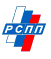 Развитие законодательства о промышленной безопасности:
взгляд бизнеса
Структура законодательства о промышленной безопасности
Федеральный закон №116-ФЗ
«О промышленной безопасности»
Постановления Правительства России
Технические регламенты
Ведомственные акты Ростехнадзора
Ведомственные акты Госгортехнадзора
Документы 
советского
периода
Документы, 
обязательные для исполнения
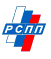 Развитие законодательства о промышленной безопасности:
взгляд бизнеса
Согласованность законодательства о промышленной безопасностис другими отраслями законодательства
Законодательство 

о 

промышленной
 
безопасности
Градостроительное законодательство
Законодательство о техническом регулировании
Законодательство об охране труда
Законодательство о санитарно-эпидемиологическом благополучии
Законодательство 
о пожарной безопасности
Законодательство 
о чрезвычайных ситуациях
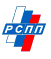 Развитие законодательства о промышленной безопасности:
взгляд бизнеса
Два направления совершенствования законодательства о промышленной безопасности:1. Непрерывная корректировка действующего законодательства, с устранением единичных недостатков, процедур, проблем2. Разработка полноценной концепции нового законодательства, качественно изменяющего принципы регулирования, повышающего реальную ответственность предприятий и надзоров, устраняющего ненужные барьеры и расходы, ориентированного на реальное повышение безопасности граждан.
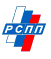 Развитие законодательства о промышленной безопасности:
взгляд бизнеса
Корректировка действующего законодательства:1. Сокращение числа опасных производственных объектов и, соответственно, связанных с этим избыточных требований и процедур:- лифты,- сети газопотребления,- автозаправочные станции.2.  Сокращение избыточных процедур и документов:- разрешение на применение технических устройств;- аттестация сварочного оборудования, материалов и технологий;- регулярная перерегистрация опасных объектов.
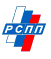 Развитие законодательства о промышленной безопасности:
взгляд бизнеса
Сфера российского законодательства о промышленной безопасности
Объекты обращения опасных веществ
Оборудование под давлением
Подъёмные механизмы
(в том числе жилищный фонд 
и административные здания, в которых есть лифты)
Металлургия
Горно-обогатительные производства
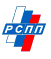 Развитие законодательства о промышленной безопасности:
взгляд бизнеса
Сфера российского закона«О промышленной безопасности»
Сфера европейской директивы «Севезо-II»
Объекты обращения опасных веществ
Оборудование под давлением
Подъёмные механизмы
(в том числе жилищный фонд 
и административные здания, в которых есть лифты)
Металлургия
Горно-обогатительные производства
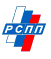 Развитие законодательства о промышленной безопасности:
взгляд бизнеса
Объект регулирования европейской директивы «Севезо-II»
Объекты регулированияроссийского закона«О промышленной безопасности»
Промышленная площадка
Склад ГСМ
Цех
Гараж
Склад продукции
Участок механизации
Площадка трансформаторной подстанции
Жилой фонд
Сеть газоснабжения
Сеть теплоснабжения
Административное здание
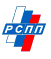 Развитие законодательства о промышленной безопасности:
взгляд бизнеса
Европейская директива «Севезо-II»
Российский закон«О промышленной безопасности»
Объём опасных веществ выше установленной нормы
Полноценный надзор:
все экспертизы, все согласования,
разрешения, регулярный надзор 
плюс декларация 
промышленной безопасности
Полноценный надзор:

 отчёт о безопасности;
 план ликвидации аварий;
 регулярный надзор.
Объём опасных веществ ниже установленной нормы
Полноценный надзор:
все экспертизы, все согласования,
разрешения, регулярный надзор
Упрощённый порядок:

 разработка политики предотвращения 
аварий;
 нотификация в орган надзора 
о количестве опасных веществ
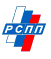 Развитие законодательства о промышленной безопасности:
взгляд бизнеса
Европейская директива «Севезо-II»
Российский закон«О промышленной безопасности»
Объём опасных веществ выше установленной нормы
Полноценный надзор:

 отчёт о безопасности;
 план ликвидации аварий;
 регулярный надзор.
4 тысячи 
объектов регулирования
Объём опасных веществ ниже установленной нормы
294 тысячи 
объектов регулирования
Упрощённый порядок:

 разработка политики предотвращения 
аварий;
 нотификация в орган надзора 
о количестве опасных веществ
Внедрение в российскую практику европейских принципов
могло бы существенно упростить режим регулирования  98,6% объектов
без ущерба для уровня безопасности
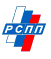 Развитие законодательства о промышленной безопасности:
взгляд бизнеса
Задачи реформирования системы государственного регулирования:- отказ от практики разработки нормативных актов надзорным ведомством;- комплексный независимый (общественный) аудит функций надзорных органов с целью оптимизации полномочий;- обязательная оценка регулирующего воздействия;- законодательная переориентация органов надзора на профилактическую и разъяснительную работу; карательные меры должны применяться только при реальном ущербе, либо подтверждённой высокой угрозе реального ущерба;- исключение фискальной функции у органов надзора, целевое использование средств штрафов и платежей.
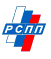 Развитие законодательства о промышленной безопасности:
взгляд бизнеса
Спасибо за внимание!